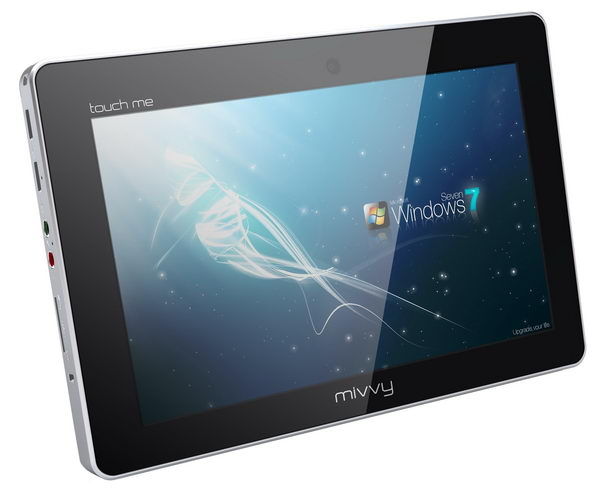 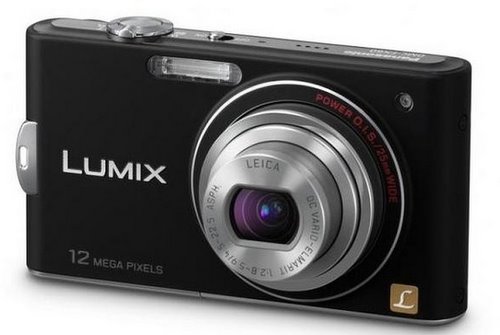 Jak ovlivňuje můj  život současná technika
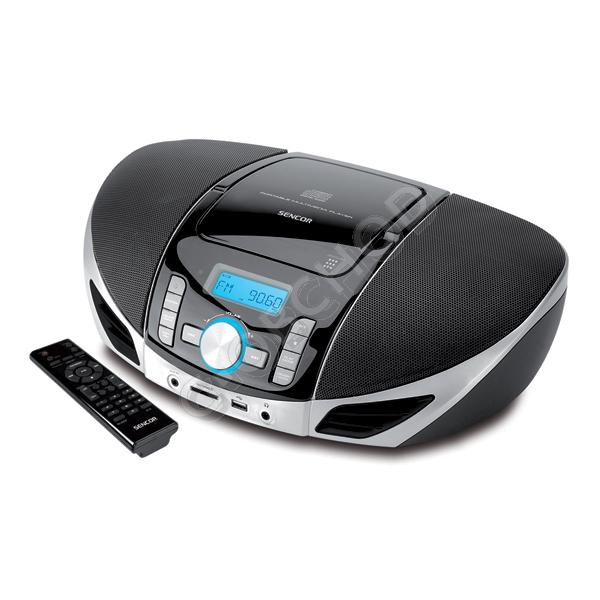 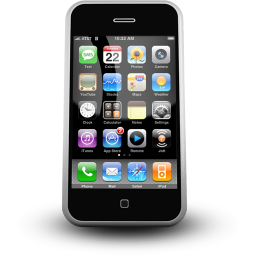 Počítače Protože jsou lidé velmi  vynalézaví, začínají se ve  40. letech 20. století objevovat první "počítací stroje".
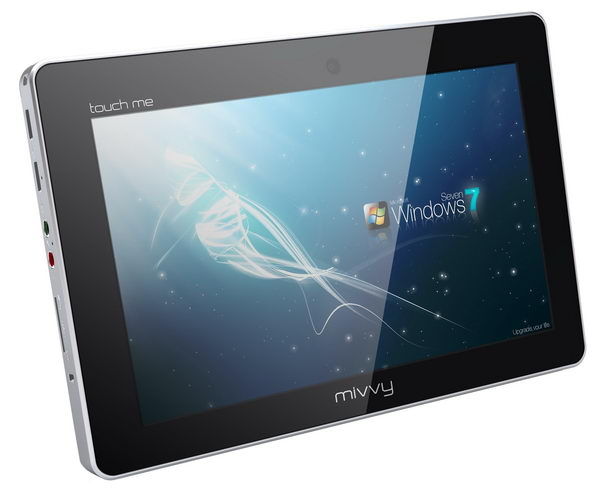 1979
2012
Televize
Televize   slouží k vysílání a přijímání televizního signálu – obrazu a zvuku. Televize  se začala využívat od 30. let 20.století, dostala se i do domácností a stala se důležitým komunikačním zdrojem a zdrojem zábavy.
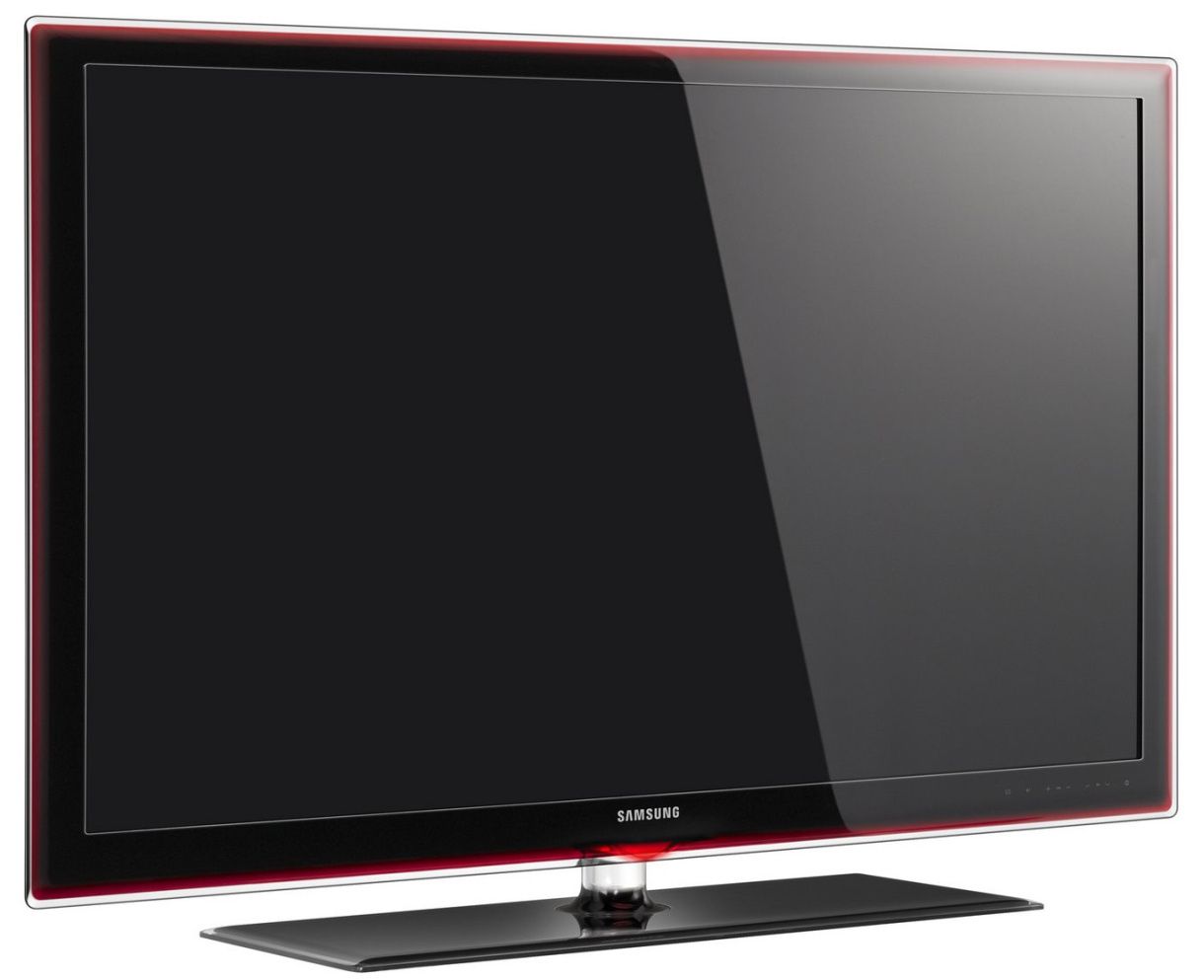 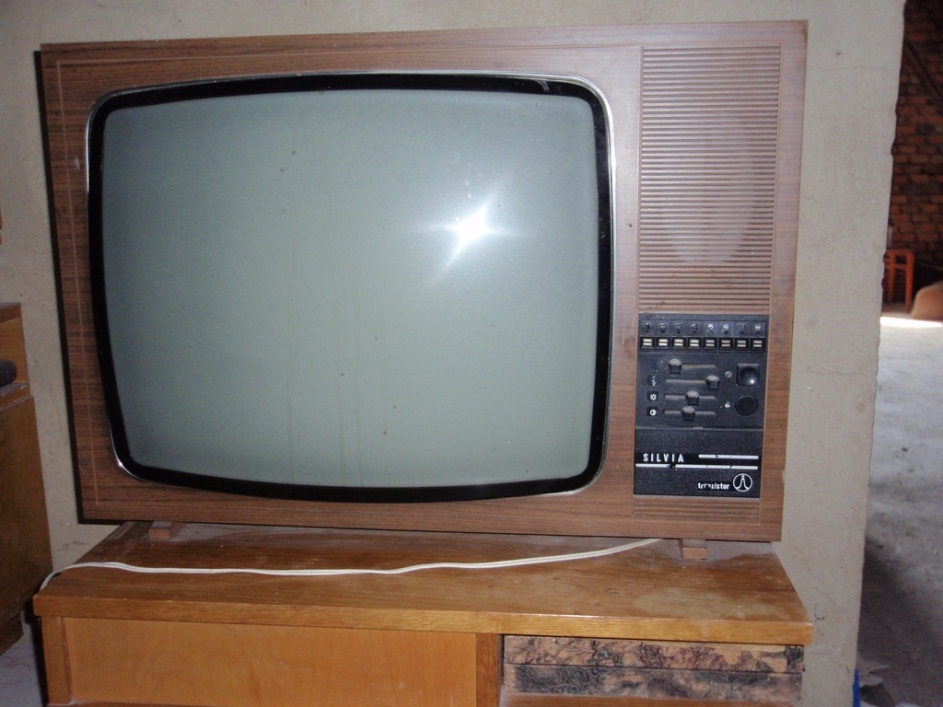 Fotoaparát
Fotoaparát je zařízení sloužící k pořizování a zaznamenání fotografíí.
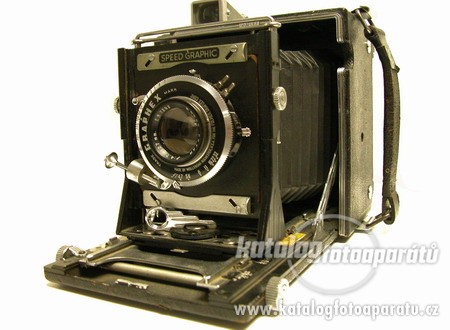 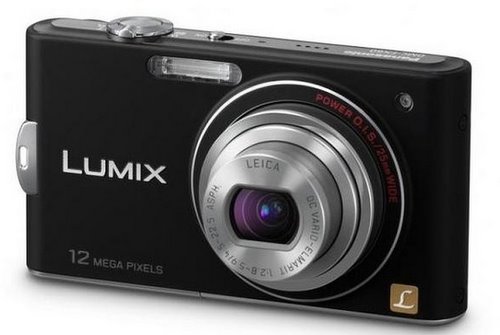 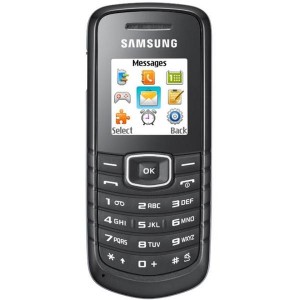 Telefony
Telefon je takový malý počítač , můžete posílat SMS,zavolat si s kamarádem,být na internetu ,hrát hry, poslouchat hudbu atd…
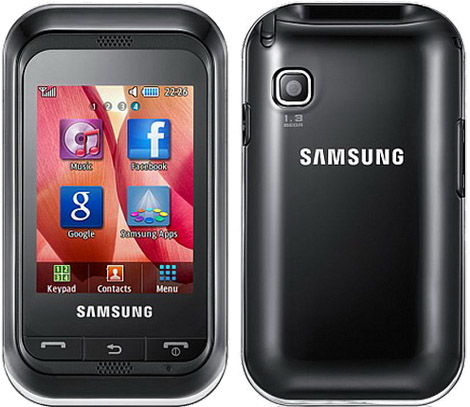 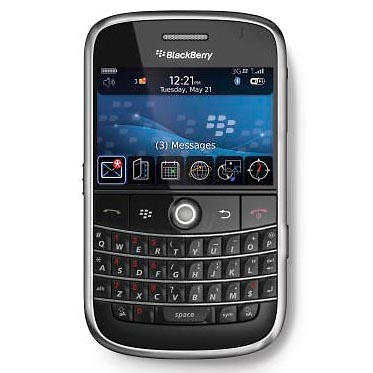 Hudba
Hudba vznikla už v  letech před našim letopočtem v pravěku. Říká se že hudba je lék.A tak hudbu si můžeme přehrávat v mobilu,počítači,MP3 a MP4.
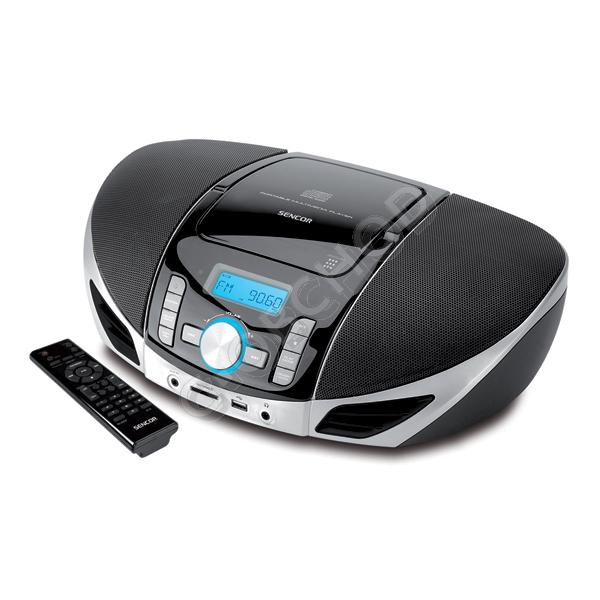 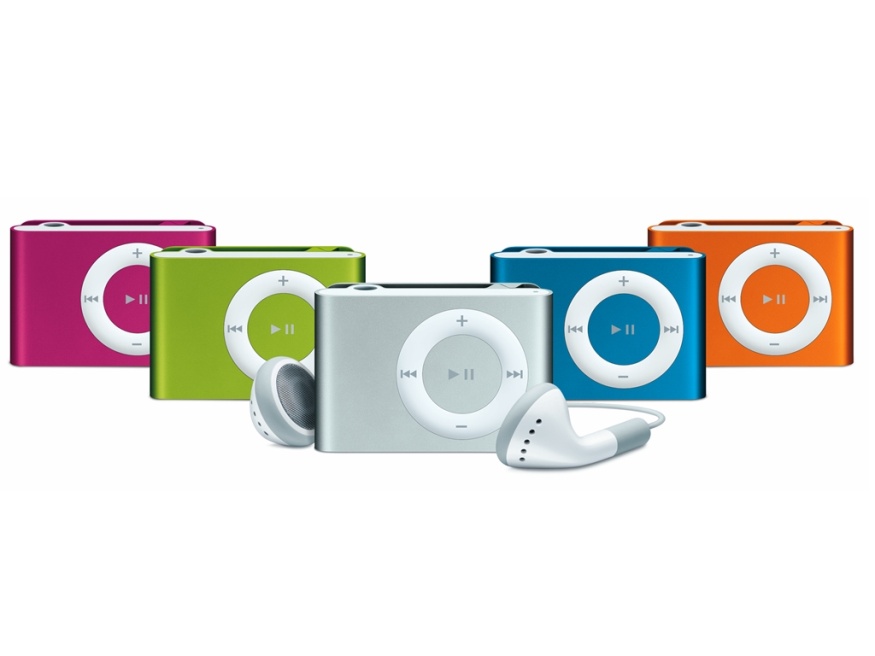 Dopravní prostředky
Auto je dopravní prostředek kterým si můžete zajet kam chcete.Auto slouží k tomu aby jste nemuseli chodit pěšky.
Letadlo je prostředek kterým můžeme letět do různých státu a zemí.letadlo je pohodlnější než auto protože v letadle můžeme strávit hodiny.
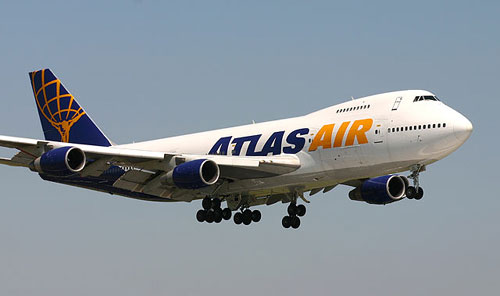 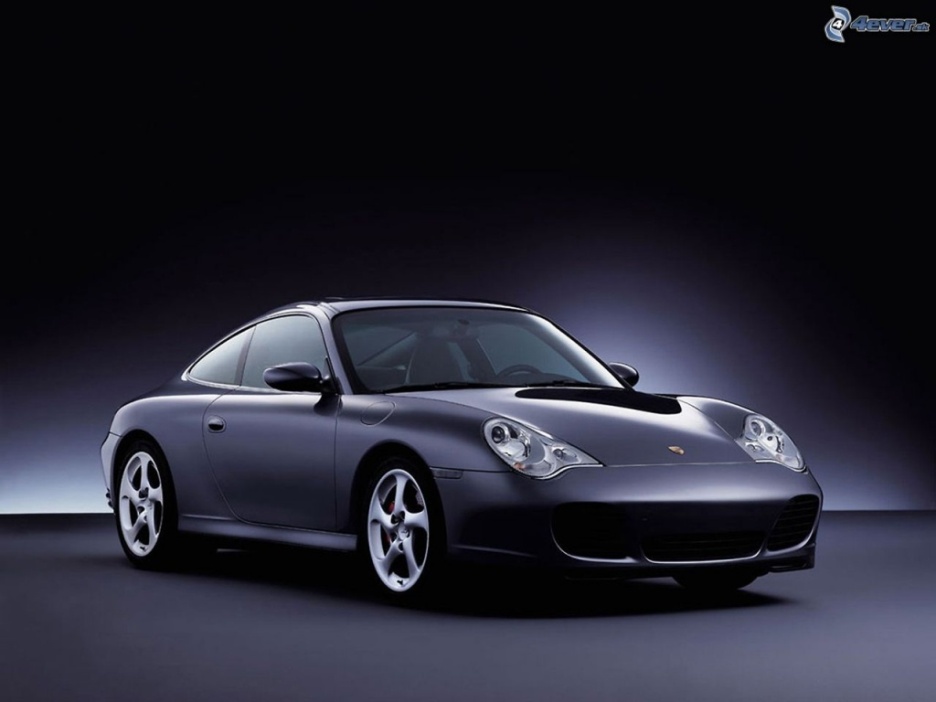 Moje logo
Megabajtík-Eliška-Vavrečková
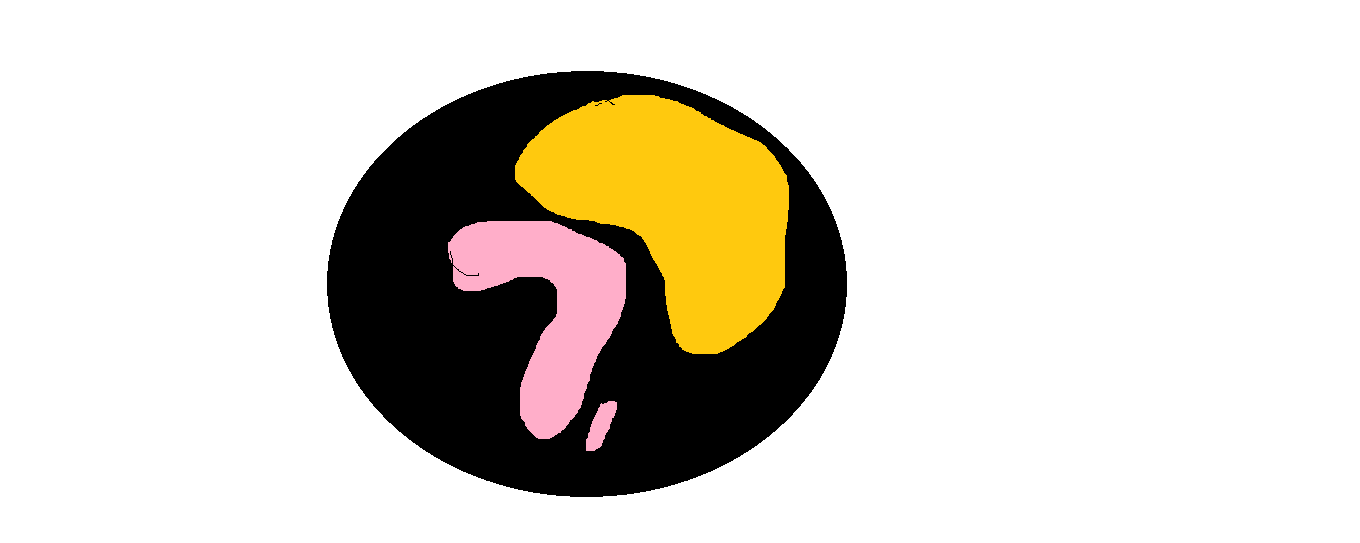 Zdroje
www.seznam.czwww.google.cz
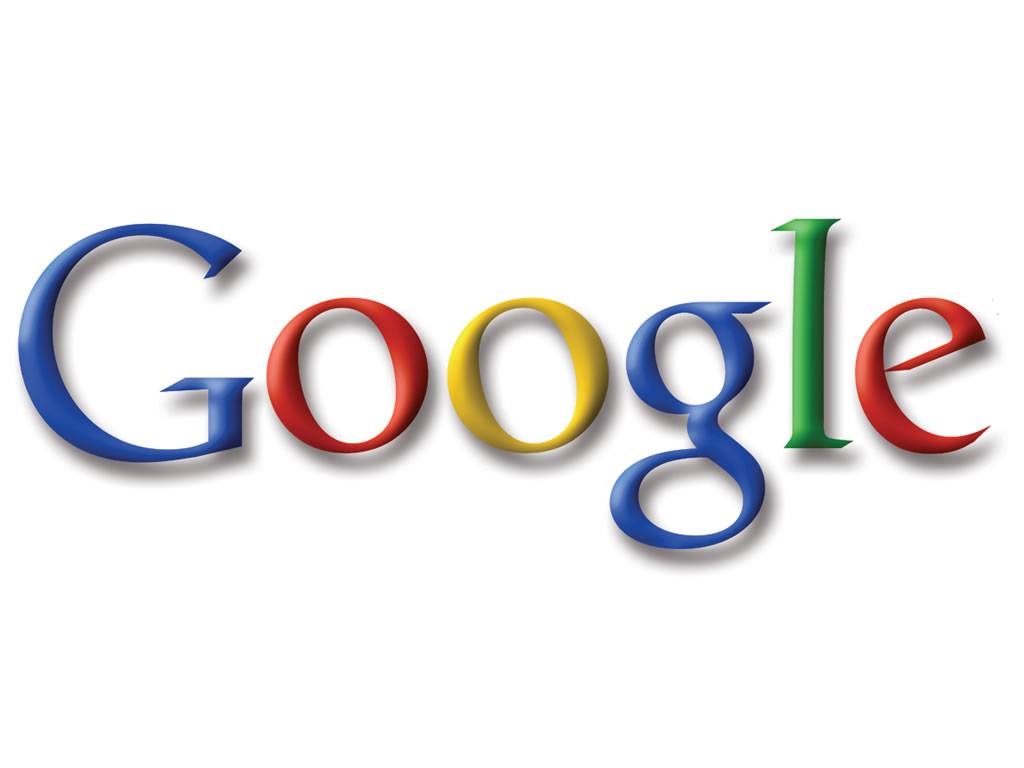 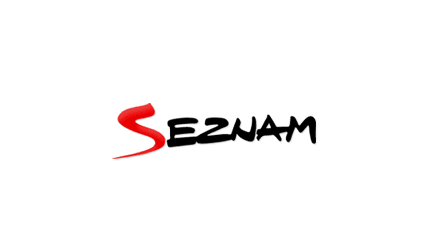 The End
Děkuji za pozornost